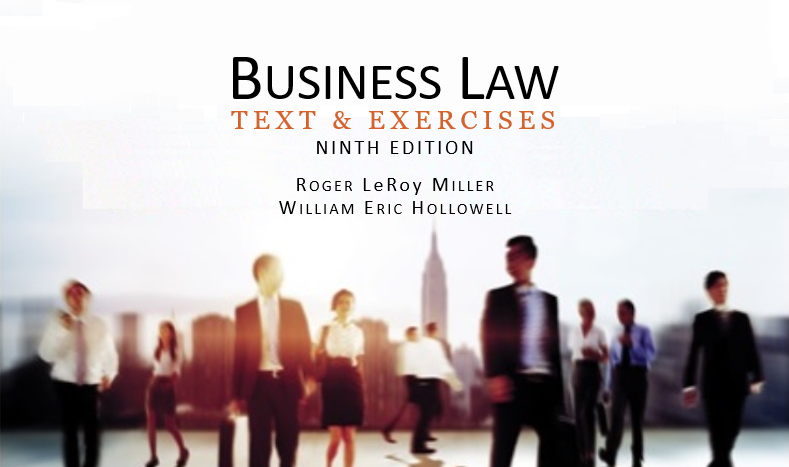 Business LawText & ExercisesNinth EditionRoger LeRoy MillerWilliam Eric Hollowell
Chapter 10    Consideration
Learning Outcomes
LO1       List the elements of consideration.
LO2         State the preexisting duty rule.
LO3          Name two ways to settle a legal claim.
LO4     Understand the concept of promissory estoppel.
2
LO1                                                                                                                                                                   Elements of Consideration (1)
LO1
Something of legally sufficient value must be given in exchange for promise.
There must be a bargained-for exchange.
3
LO1                                                                                                                                                                                               Elements of Consideration (2)
LO1
Legally Sufficient Value.
Legal sufficiency:
Consideration must be something of value in the eyes of the law.
4
LO1                                                                                                                                                                                  Elements of Consideration (3)
LO1
Legally Sufficient Value.
May consist of any of the following:
A promise to do something, no legal duty.
The performance of an action, no obligation.
The refraining from an action, legal right to undertake–forebearance.
5
LO1                                                                                                                                                                                               Elements of Consideration (4)
LO1
Legally Sufficient Value.
Adequacy of consideration:
The fairness of the bargain.
6
LO1                                                                                                                                                                                  Elements of Consideration (5)
LO1
Bargained-for Exchange.
Item of value must be given or promised by the promisor (offeror).
The promisee must make a promise or perform.
7
The Lack of Consideration (1)
One of the parties (or both parties) think consideration has been given when it has not.
Preexisting duty.
Past consideration.
Illusory promises.
8
The Lack of Consideration (2)
Preexisting Duty.
Preexisting duty rule: a promise made after what one already has a legal duty to do is not legally sufficient consideration, because no legal detriment or benefit has been incurred.
LO2
9
The Lack of Consideration (3)
Preexisting Duty.
Exceptions:
Unforeseen Difficulties.
Rescission and New Contract:
The unmaking of an executory contract so as to return the parties to the positions they occupied before the contract was made.
10
The Lack of Consideration (4)
Past Consideration.
Promises made in return for actions or events that have already taken place are unenforceable.
One cannot bargain for something that has already taken place.
11
The Lack of Consideration (5)
Illusory Promises.
Terms of the contract express such uncertainty of performance that the promisor has not definitely promised to do anything.
12
The Lack of Consideration (6)
13
Settlement of Claims (1)
Contracts to settle legal claims.
Accord and satisfaction.
Release.
LO3
14
Settlement of Claims (2)
Accord and Satisfaction.
Settling a claim by the debtor offering to pay less than the creditor claims to be owed.
15
Settlement of Claims (3)
Release.
An agreement in which one party gives up the right to pursue a legal claim against another party.
16
LO4             Promissory Estoppel (1)
LO4
Certain promises are enforceable without consideration (detrimental reliance).
When this doctrine is applied, the promisor is estopped from revoking the promise.
17
LO4             Promissory Estoppel (2)
LO4
Requirements:
There must be a clear and definite promise.
The promisee must justifiably rely on the promise.
The reliance normally must be of a substantial and definite character.
Justice will be better served by the enforcement of the promise.
18